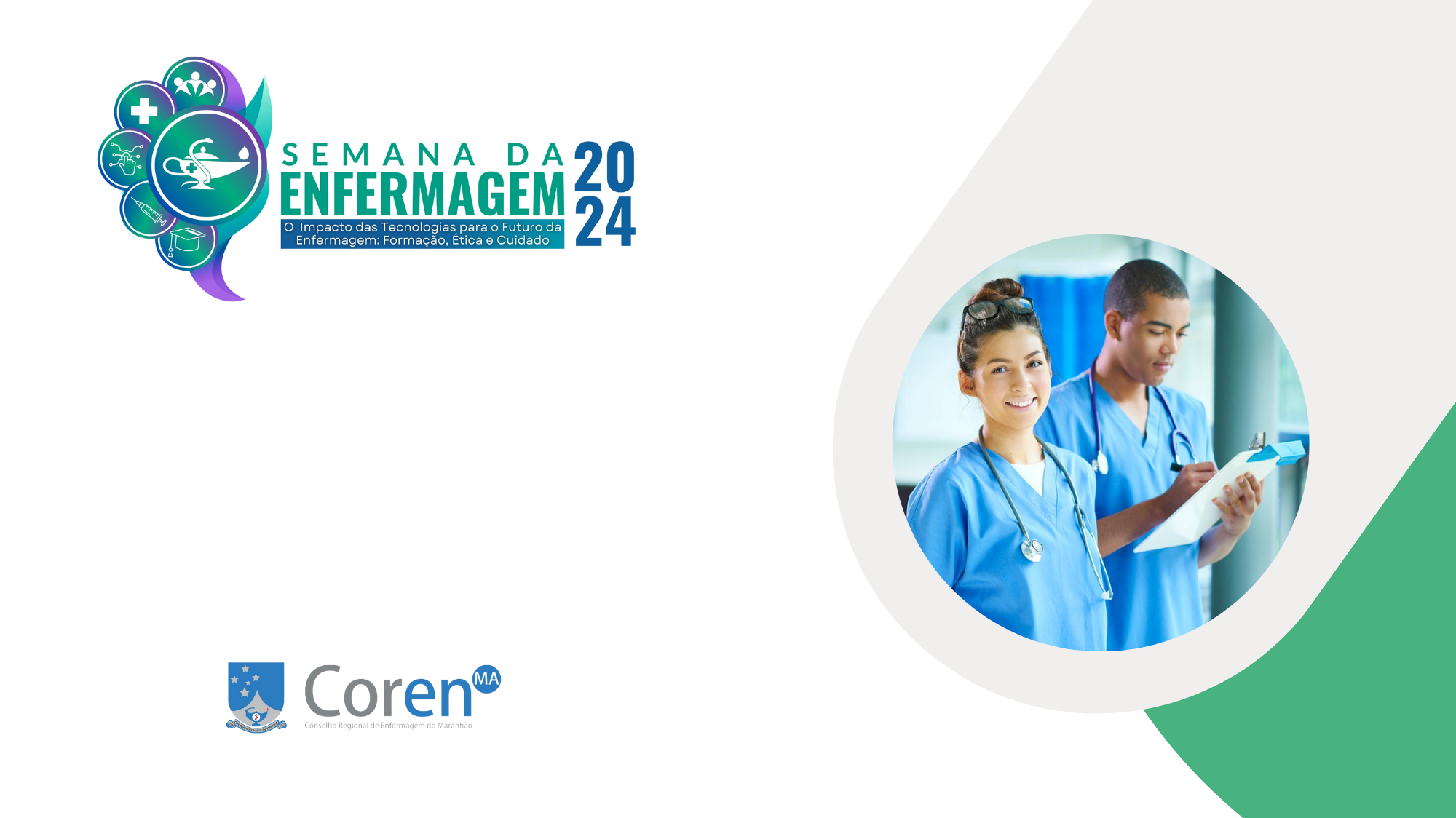 NOME DO TRABALHO
NOME DOS AUTORES
TÍTULO:TTTTTTTTTTTTTTTTTTTTTTTTTTTTTTTTTTTTTTTTT
Autores: AAAAAAAAAAA; AAAAAAAAAA; AAAAAAAAAA; AAAAAAAAAA; AAAAAAAAAA
Instituição: IIIIIIIIIIIIIIIIIIIIIIIIIIIIIIIIIIIIIIIIIIIIIIIIIIIIIIIIIIIIIIIIIIIIIIIIIIIIIIIIIIIIIIII
Introdução 
IIIIIIIIIIIIIIIIIIIIIIIIIIIIIIIIIIIIIIIIIIIIIIIIIIIIIIIIIIIIIIIIIIIIIIIIIIIIIIIIIIIIIIIIIIIIIIIIIIIIIIIIIIIIIIIIIIIIIIIIIIIIIIIIIIIIIIIIIIIIIIIIIIIIIIIIIIIIIIIIIIIIIIIIIIIIIIIIIIIIIIIIIIIIIIIIIIIIIIIIIIIIIIIIIIIIIIIIIIIIIIIIIIIIIIIIIIIIIIIIIIIIIIIIIIIIIIIIIIIIIIIIIIIIIIIIIIIIIIIIIIIIIIIIIIIIIIIIIIIIIIIIIIIIIIIIIIIIIIIIIIIIIIIIIIIIIIIIIIIIIIIIIIIIIIIIIIIIIIIIIIIIIIIIIIIIIIIIIIIIIIIIIIIIIIIIIIIIIIIIIIIIIIIIIIIIIIIIIIIIIIIIIIIIIIIIIIIIIIIIIIIIIIIIIIIIIIIIIIIIIIIIIIIIIIIIIIIIIIIIIIIIIIIIIIIIIIIIIIIIIIIIIIIIIIIIIIIIIIIIIIIIIIIIIIIIIIIIIIIIIIIIIIIIIIIIIIIIIIIIIIIIIIIIIIIIIIIIIIIIIIIIIIIIIIIIIIIIIIIIIIIIIIIIIIIIIIIIIIIIIIIIIIIIIIIIIIIIIIIIIIIIIIIIIIIIIIIIIIIIIIIIIIIIIIIIIIIIIIIIIIIIIIIIIIIIIIIIIIIIIIIIIIIIIIIIIIIIIIIIIIIIIIIIIIIIIIIIIIIIIIIIIII.
Objetivo 
ooooooooooooooooooooooooooooooooooooooooooooooooooooooooooooooooooooooooooooooooooooooooooooooooooooooooooooooooooooooooooooooooooooooooooooooooooooooooooooooooooooooooooooooooooooooooooooooooooooooooooooooooooooooooooooooooooooooooooooooooooooooooooooooooooooo.
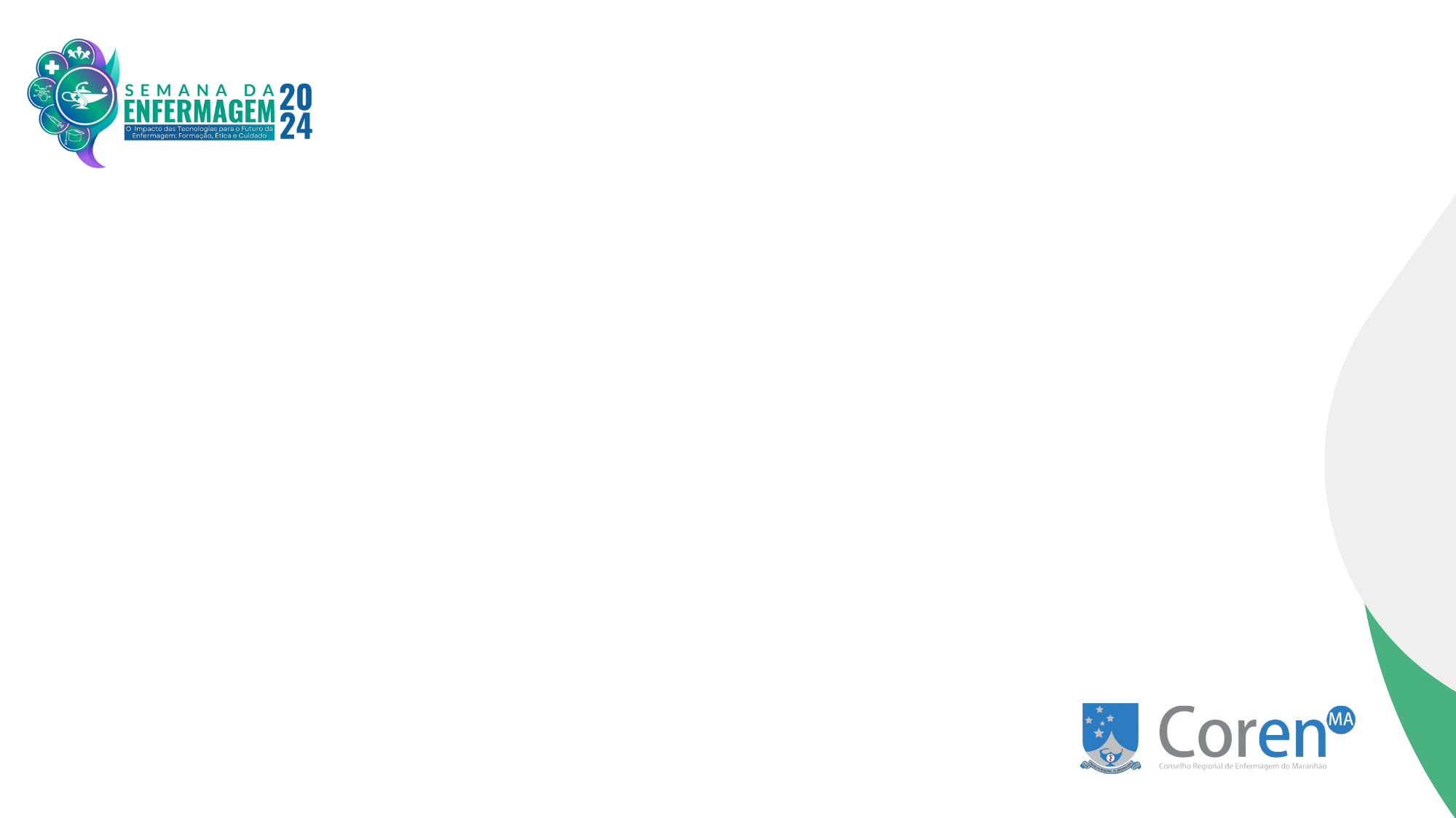 TÍTULO:TTTTTTTTTTTTTTTTTTTTTTTTTTTTTTTTTTTTTTTTT
Método
MMMMMMMMMMMMMMMMMMMMMMMMMMMMMMMMMMMMMMMMMMMMMMMMMMMMMMMMMMMMMMMMMMMMMMMMMMMMMMMMMMMMMMMMMMMMMMMMMMMMMMMMMMMMMMMMMMMMMMMMMMMMMMMMMMMMMMMMMMMMMMMMMMMMMMMMMMMMMMMMMMMMMMMMMMMMMMMMMMMMMMMMMMMMMMMMMMMMMMMMMMMMMMMMMMMMMMMMMMMMMMMMMMMMMMMMMMMMMMMMMMMMMMMMMMMMMMMMMMMMMMMMMMMMMMMMMMMMMMMMMMMMMMMMMMMMMMMMMMMMMMMMMMMMMMMMMMMMMMMMMMMMMMMMMMMMMMMMMMMMMMMMMMMMMMMMMMMMMMMMMMMMMMMMMMMMMMMMMMMMMMMMMMMMMMMMMMMMMMMMMMMMMMMMMMMMMMMMMMMMMMMMMMMMMMMMMMMMMMMMMMMMMMMMMMMMMMMMMMMMMMMMMMMMMMMMMMMMMMMMMMM.
Resultados
RRRRRRRRRRRRRRRRRRRRRRRRRRRRRRRRRRRRRRRRRRRRRRRRRRRRRRRRRRRRRRRRRRRRRRRRRRRRRRRRRRRRRRRRRRRRRRRRRRRRRRRRRRRRRRRRRRRRRRRRRRRRRRRRRRRRRRRRRRRRRRRRRRRRRRRRRRRRRRRRRRRRRRRRRRRRRRRRRRRRRRRRRRRRRRRRRRRRRRRRRRRRRRRRRRRRRRRRRRRRRRRRRRRRRRRRRRRRRRRRRRRRRRRRRRRRRRRRRRRRRRRRRRRRRRRRRRRRRRRRRRRRRRRRRRRRRRRRRRRRRRRRRRRRRRRRRRRRRRRRRRRRRRRRRRRRRRRRRRRRRRRRRRRRRRRRRRRRRRRRRRRRRRRRRRRR.
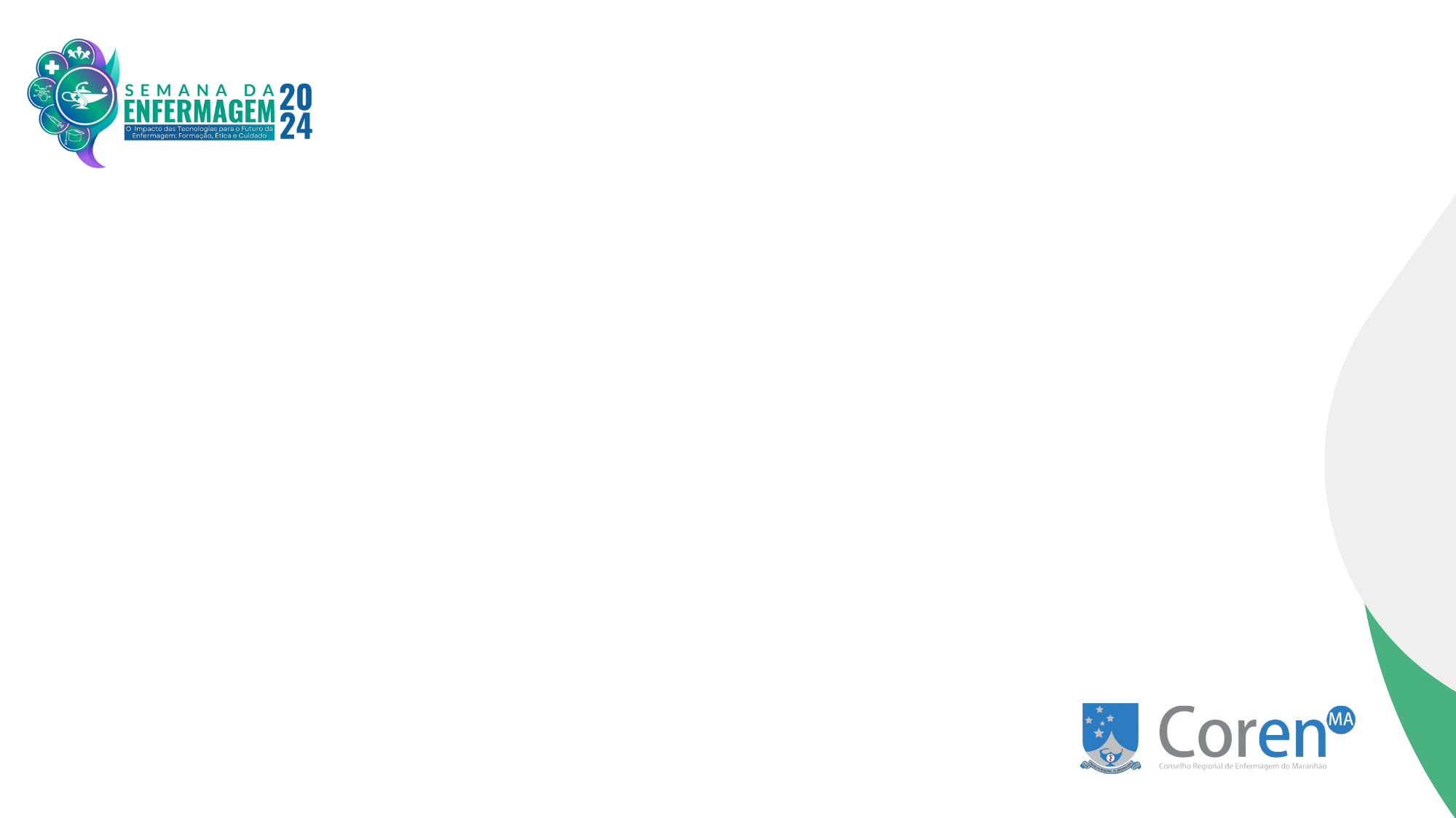 TÍTULO:TTTTTTTTTTTTTTTTTTTTTTTTTTTTTTTTTTTTTTTTT
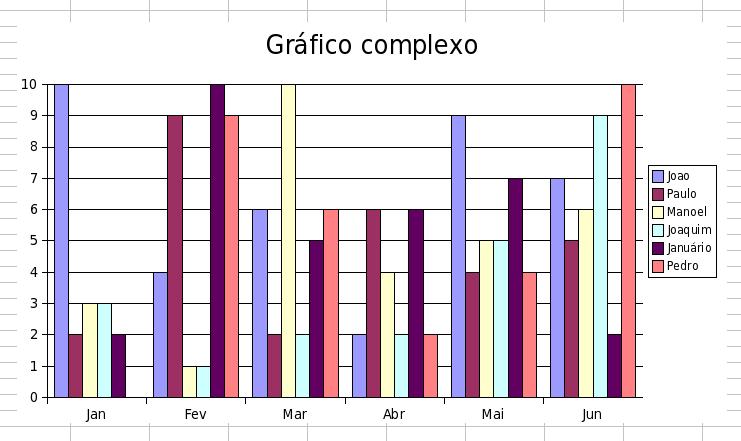 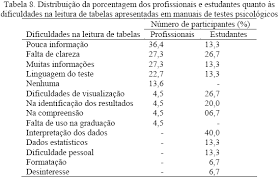 Resultados
RRRRRRRRRRRRRRRRRRRRRRRRRRRRRRRRRRRRRRRRRRRRRRRRRRRRRRRRRRRRRRRRRRRRRRRRRRRRRRRRRRRRRRRRRRRRRRRRRRRRRRRRRRRRRRRRRRRRRRRRRRRRRRRRRRRRRRRRRRRRRRRRRRRRRRRRRRRRRRRRRRRRRRRRRRRRRRRRRRRRRRRRRRRRRRRRRRRRRRRRRRRRRRRRRRRRRRRRRRRRRRRRRRRRRRRRRRRRRRRRRRRRRRRRRRRRRRRRRRRRRRRRRRRRRRRRRRRRRRRRRRRRRRRRRRRRRRRRRRRRRRRRRRRRRRRRRRRRRRRRRRRRRRRRRRRRRRRRRRRRRRRRRRRRRRRRRRRRRRRRRRRRRRRRRRR.
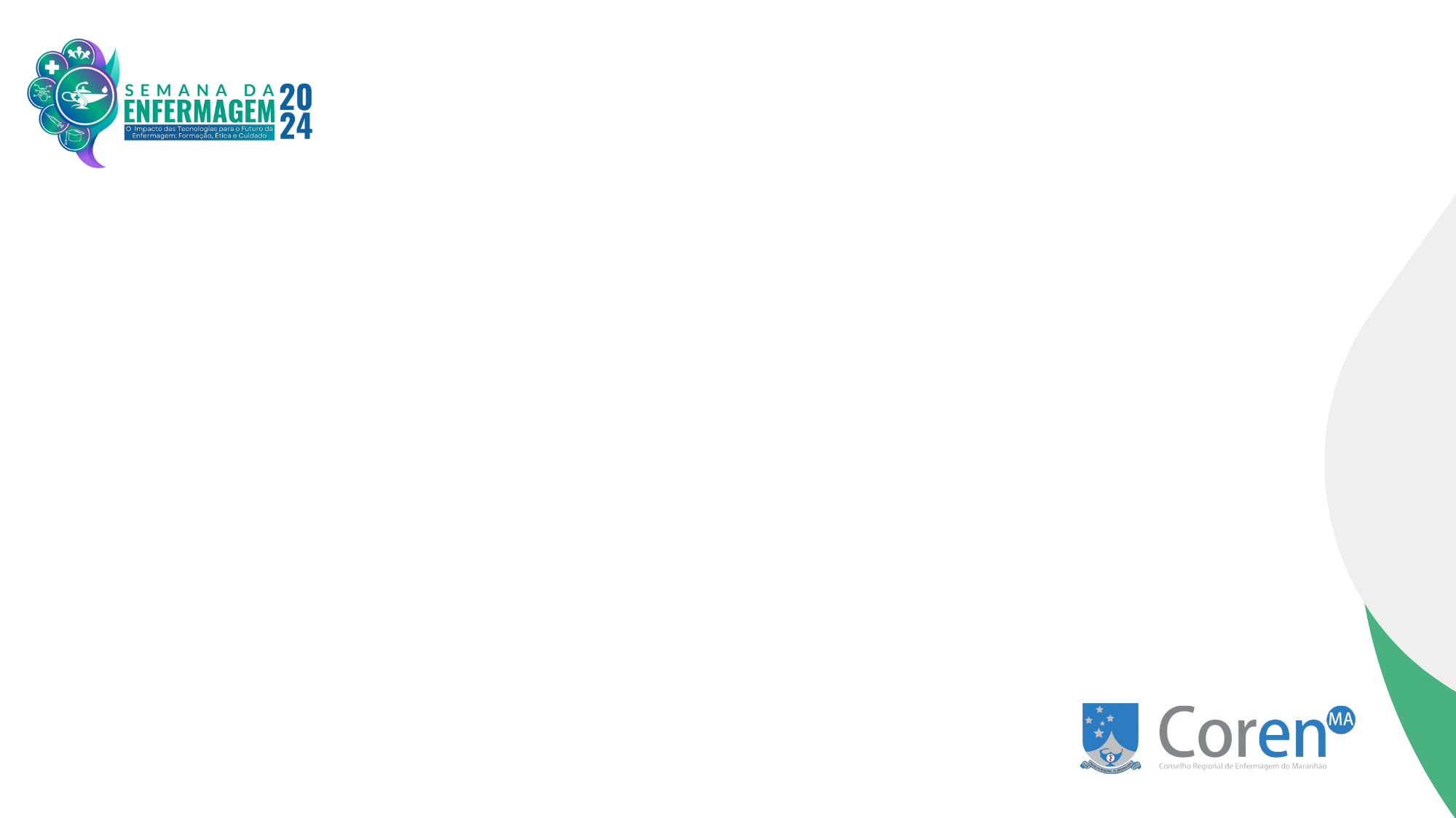 TÍTULO:TTTTTTTTTTTTTTTTTTTTTTTTTTTTTTTTTTTTTTTTT
Considerações Finais
RRRRRRRRRRRRRRRRRRRRRRRRRRRRRRRRRRRRRRRRRRRRRRRRRRRRRRRRRRRRRRRRRRRRRRRRRRRRRRRRRRRRRRRRRRRRRRRRRRRRRRRRRRRRRRRRRRRRRRRRRRRRRRRRRRRRRRRRRRRRRRRRRRRRRRRRRRRRRRRRRRRRRRRRRRRRRRRRRRRRRRRRRRRRRRRRRRRRRRRRRRRRRRRRRRRRRRRRRRRRRRRRRRRRRRRRRRRRRRRRRRRRRRRRRRRRRRRRRRRRRRRRRRRRRRRRRRRRRRRRRRRRRRRRRRRRRRRRRRRRRRRRRRRRRRRRRRRRRRRRRRRRRRRRRRRRRRRRRRRRRRRRRRRRRRRRRRRRRRRRRRRRRRRRRRR.
Referências 
BBBBBBBBBBBBBBBBBBBBBBBBBBBBBBBBBBBBBBBBBBBBBBBBBBBBBBBBBBBBBBBBBBBBBBBBBBBBBBBBBBBBBBBBBBBBBBBBBBBBBBBBBBBBBBBBBBBBBBBBBBBBBBBBBBBBBBBBBBBBBBBBBBBBBBBBBBBBBBBBBBBBBBBBBBBBBBBBBBBBBBBBBBBBBBBBBBBBBBBBBBBBBBBBBB
BBBBBBBBBBBBBBBBBBBBBBBBBBBBBBBBBBBBBBBBBBBBBBBBBBBBBBBBBBBBBBBBBBBBBBBBBBBBBBBBBBBBBBBBBBBBBBBBBBBBBBBBBBBBBBBBBBBBBBBBBBBBBBBBBBBBBBBBBBBBBBBBBBBBBBBBBBBBBBBBBBBBBBBBBBBBBBBBBBBBBBBBBBBBBBBBBBBBBBBBBBBBBBBBBB
BBBBBBBBBBBBBBBBBBBBBBBBBBBBBBBBBBBBBBBBBBBBBBBBBBBBBBBBBBBBBBBBBBBBBBBBBBBBBBBBBBBBBBBBBBBBBBBBBBBBBBBBBBBBBBBBBBBBBBBBBBBBBBBBBBBBBBBBBBBBBBBBBBBBBBBBBBBBBBBBBBBBBBBBBBBBBBBBBBBBBBBBBBBBBBBBBBBBBBBBBBBBBBBBBB
BBBBBBBBBBBBBBBBBBBBBBBBBBBBBBBBBBBBBBBBBBBBBBBBBBBBBBBBBBBBBBBBBBBBBBBBBBBBBBBBBBBBBBBBBBBBBBBBBBBBBBBB.
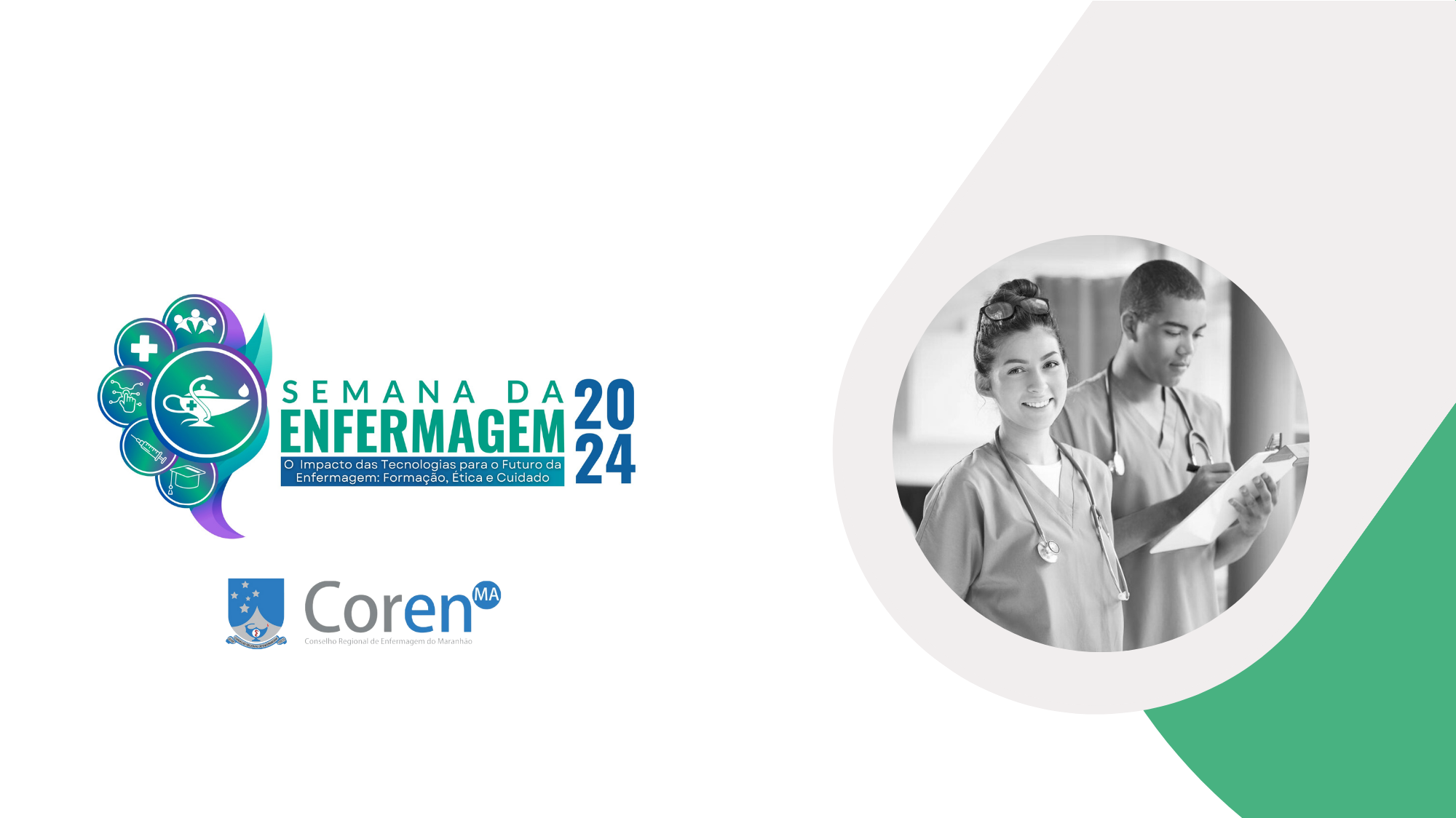